Fellowship Church, Nov 24, 2024                                              			   			B Heath
Straight and Balanced
(Luke 3:4-6)
It's all about you Jesus (9:55-9:59)
The Five Books of Moses  (Luke 24:27)
1 –  12 Beginnings (origins) of life with Adam, Genesis 1-2
2a – 12 Beginnings (origins) of death with Adam, Genesis 3
2b –                 death with Cain & Noah, Genesis 4:1-9:17
2c –                 death with Nimrod & Babel, Genesis 9:18-11:32
3 –  12 Beginnings of Israel with Abraham, Genesis 12-50
4a – Exit from slavery in Egypt to the Red Sea, Exodus 1-12
4b – From the Red Sea to Mount Sinai, Exodus 13-18
4c – Mt Sinai (Law) 10 Commandments, Exodus 19-24
4d – Mt Sinai (Law) the Tabernacle, Exodus 25-40
5a – Mt Sinai (Law) approaching a holy God, Leviticus 1-17
5b – Mt Sinai (Law) living a holy life, Leviticus 18-27
6a – Mt Sinai (Law) Prepare to Obey God, Numbers 1:1-10:10  
6b – The Desert of Disobedience, Numbers 10:11-25
6c – Preparing for Your Eternal Inheritance, Numbers 26-36
7a – God’s Perspective of  Your Past, Deuteronomy 1-3
7b – Moses’ Thesis Statement for his Last Messages, Deu 4
7c – Love God and Possess the Promise Land, Deu 5-12
7d – Laws for God to Bless Israel & Christians, Deu 13-26
7e –  God’s Plan & Purpose Continue as Prophesied, Deu 27-34
                    Review of the Five Books of Moses
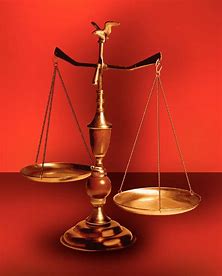 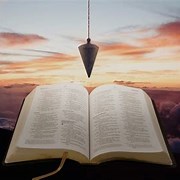 OT:  Deut 25:13-16  
Proverbs 20:10
Daniel 5:25-28

NT:  Hebrews12:1
1 Cor 3:11-15
Philippians 4:5
James 3:17
OT:  Ps 5:8, Pr 4:25-27
Amos 7:7-8
Isaiah 28:13, 17

NT:  Mt 3:3, Acts 9:11 
Hebrews 12:13, Jude 3
1 Corinthians 15:1-4
2 Timothy 3:10, John 7:16
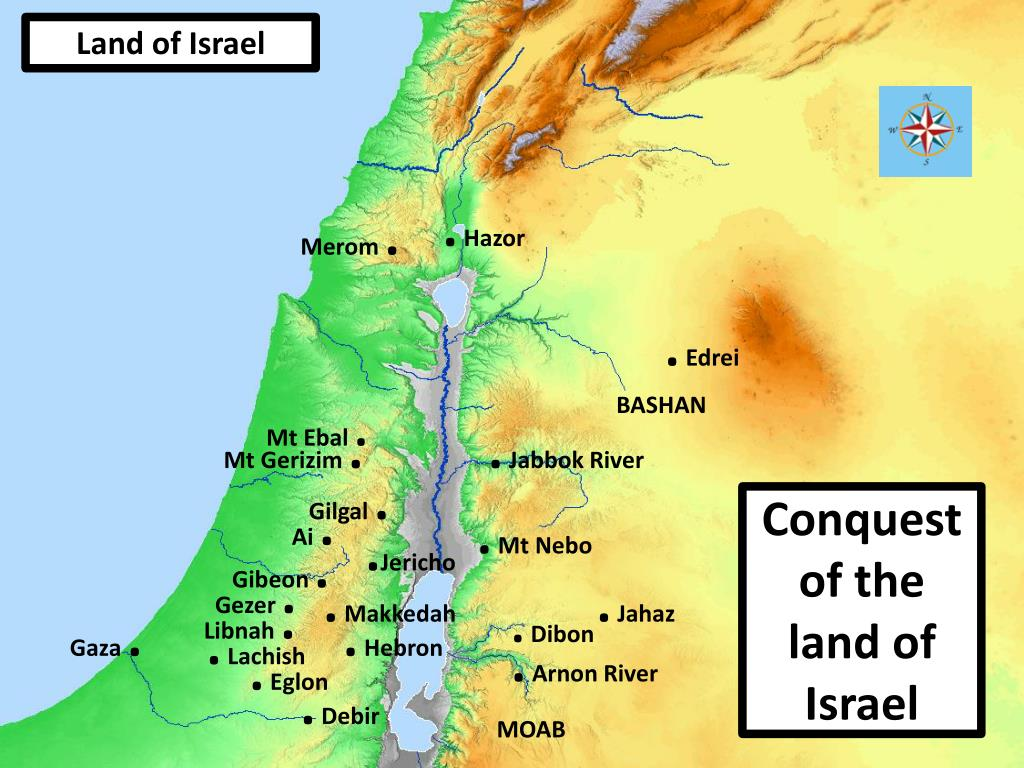 This Sunday School is dedicated to “Red “ Corley, who went to be with Jesus on Wednesday, Nov 20
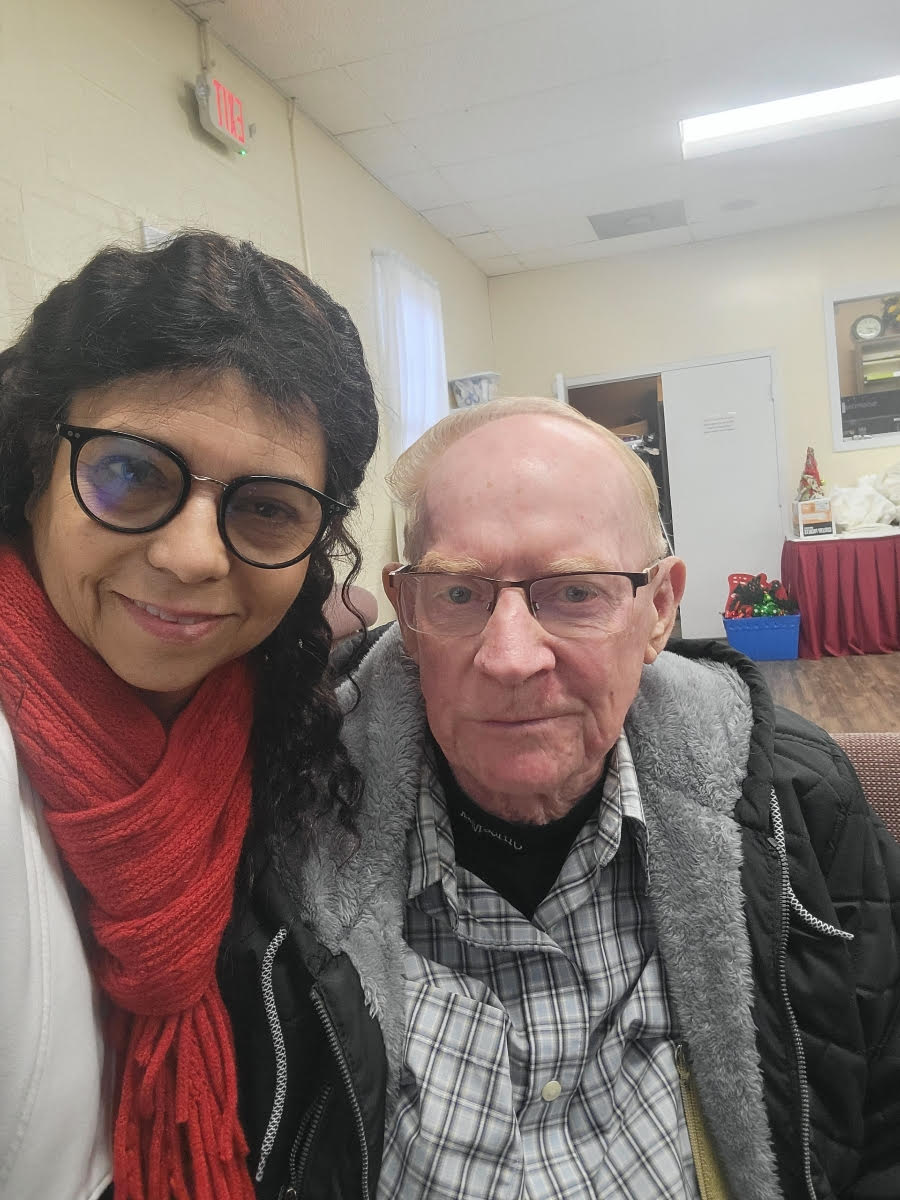 5
“We miss you Red”
  We know you were
  rapture “harpazo” ready
4
2
3
Area  View
Front View
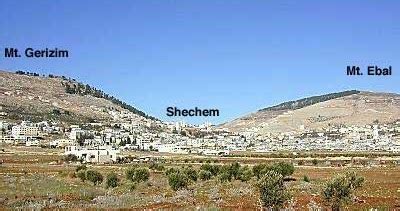 1
Mt Ebal & Mt. Gerizim
Ceremony commanded Deuteronomy 27-30

Ceremony completed
Joshua 8:30-35
God’s Plan and Purpose continue as prophesied (Deu 27-34)
Application:  Last things and turnover of duties as Jesus to the 12 Apostles in John 13-17
Moses’ Last Three Messages 

Deuteronomy 1-4, 5-26, 27-34
27-28.  Good News (Mt. Gerizim) or Bad News (Mt. Ebal): “Which do you want to hear first?” 
             27:1-10 Write these words (27:3, 8) on great stones without a hammer and with white plaster on Mt. Ebal  
             27:11-26 bad news for disobedience, 28:1-14 good news for obedience, 28:15-48 curses on disobedience

29-30.  Go away from God, return to God, and love God – God desires our all or nothing!
            29:4-5a                       29:12-13, 30:10-16     30:19-20     

31-32.  The Song of Moses  (Revelation 15:2-3)
            Write this song (31:19) to praise & proclaim (1-4), punish (5-6), past provisions (7-14), poetry (15-18), 
            provoke & punish (32:19-38), and praise (32:39-43).  Revelation 15 is sung by the Tribulation martyrs. 

33.  Moses’ last Blessing, Prophecy, and Praise for Jeshurun (Israel as God’s design)
                          33:1-4	  33:6-25		 33:26-29        

34.  Moses last hours and Passes his Wisdom unto Joshua  (wrote by Joshua)
                  34:1-8                34:9-12
Keywords:  Command/ed/s – 86x, Hearken/hear – 82x, this day – 77x,  the LORD your God – 46x/the LORD our God – 19x (1-6, 29) Possess the land – 50x, Fathers (Abraham, Isaac, & Jacob) – 49x, Heart - 45x, Commandments – 42x, Love – 21x,  Statutes & Judgments – 17x,  Forget – 16x, Remember - 13x,  Teach - 13x, Fire – 13x (Mt Sinai, Deu 4-5), Death/die – 13x (Deu 13-24), Cleave – 8x.
Sunday School Through the Bible - 2024 
                             Mas de Cristo class



What is concealed in the Old Testament is revealed in the New Testament (19 mysteries).

(1) Learn – Romans 15:4  (2) Admonish – 1 Corinthians 10:1-13   
(3) Shadow – Col 2:17, Heb 8:5, 10:1  (4) Figure (model) – Heb  9:9, 11:19, 1 Peter 3:21 
(5) Type or antitype - specific people that are Godly or Ungodly 

COMPLETED books of the Bible

Old Testament:  Genesis (4), Exodus (4), Leviticus (2), Numbers (3), Deuteronomy (5), Psalms (4), Proverbs, Ecclesiastes, Amos, Obadiah, Malachi  

New Testament:  Mark, Colossians, Philemon, James, Jude 


 


Invite to the 2024 daily Bible reading plan in 1 Samuel.   Reminder – Be rapture ready for 2025.
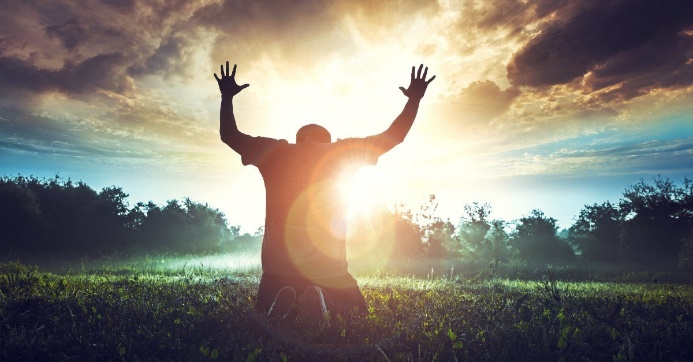 [Speaker Notes: -]